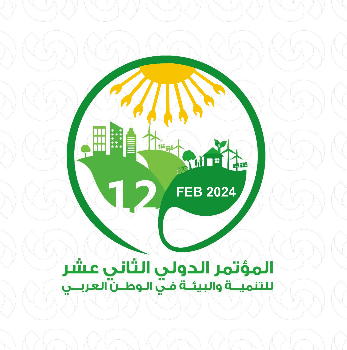 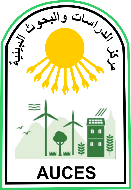 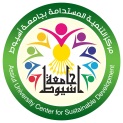 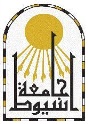 دور الاعلام فى التنمية المجتمعية وأثره فى الحفاظ على التنمية البيئية المستدامةأ.د. نيرمين صالح , د. محمد خليل ,د. على محمود كلية الاداب , جامعة أسيوط
المؤتمر الدولي الثاني عشر للتنمية  والبيئة  في  الوطن العربي
المؤتمر الدولي الثاني عشر للتنمية والبيئة في الوطن العربي

 "التنمية المستدامة ومواجهة التغيرات البيئية والمناخية ...التحديات والحلول“   25-27 فبراير 2024
قلل بصمتك

الكربونية

وتحضر للاخضر
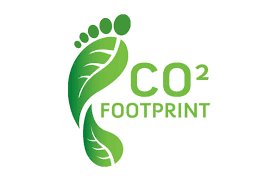 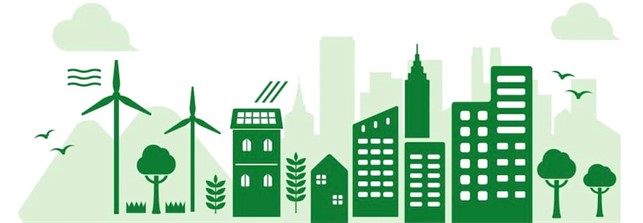 مجلة جامعة أسيوط للبحوث البيئية  Print ISSN 2735-5160, Online ISSN 2735-5179
رقم الملخص: Art-3
العنوان ومحتوى المحاضرة مع قائمة بتعداد نقطى
أضف هنا أول نقطة 
أضف هنا ثانى نقطة 
أضف هنا ثالث نقطة 
أضف هنا رابع نقطة 
أضف هنا خامس نقطة
2
1/9/2024
رقم الملخص: Art-3
العنوان ومحتوى المحاضرة مع رسم بيانى
3
1/9/2024
رقم الملخص: Art-3
محتوى المحاضرة بتعداد نقطى مع رسومات
أضف هنا أول نقطة 
أضف هنا ثانى نقطة 
أضف هنا ثالث نقطة 
أضف هنا رابع نقطة 
أضف هنا خامس نقطة
4
1/9/2024
رقم الملخص: Art-3
محتوى المحاضرة بتعداد نقطى مع جدول
أضف هنا أول نقطة 
أضف هنا ثانى نقطة 
أضف هنا ثالث نقطة 
أضف هنا رابع نقطة 
أضف هنا خامس نقطة
5
1/9/2024
رقم الملخص: Art-3
عنوان المحاضرة
العنوان الفرعى
رقم الملخص: Art-3
الخلفية / المدخل / الدافع / الاهداف , الخ...
لديك 15 دقيقة فقط لعرض ورقتك البحثية لا تستخدم الكثير من الشرائح. أجعل العرض بسيطا ومختصرا (15-20 شريحة)
أبداء بعرض خلفية عن الموضوع / الدافع أو السبب فى اجراء البحث / الاهداف / ...الخ باستخدام التعداد النقطى بأقل كلمات ممكنة
أجذب انتباه المستمعين بذكر دافع مقنع / سؤال مفتوح / مشكلة 
لا تسخدم الكثير من الكلمات (اجعلها غير نصيه وأكثر بصرية) ...فسر لفظيا ما توصلت اليه من نتائج ...من فضلك لا تقرأ من الشاشة! دائما أستعمل "ادخال صورة" من "تبويب ادخال"لا تستخدم العديد من الالوان والرسوم المتحركة...الا اذا كان لابد منها!
لا تغير هذا القالب واستخدم نوع ومقاس الخط كما هو معروض بالشريحة التالية

نتطلع لسماع بحثكم ورؤياكم بالمؤتمر فى جامعة أسيوط!
7
1/9/2024
رقم الملخص: Art-3
1. العنوان الاول
الترويسة / نوع خط Tahoma  عريض مقاس 18 / لون فحمى 
فقره نصية / نوع خط Tahoma  عادى مقاس 18 / لون فحمى
 نص بتعداد نقطى اخضر زيتونى/ خط Tahoma  عادى مقاس 18 / لون فحمى / مستوى أول
 نص بتعداد نقطى اخضر زيتونى/ خط Tahoma  عادى مقاس 18 / لون فحمى / مستوى أول
نص بتعداد نقطى أسود / Tahoma  عادى مقاس 18 / لون فحمى / مستوى ثان 
نص بتعداد نقطى أسود / Tahoma  عادى مقاس 18 / لون فحمى / مستوى ثالث
 
الرابط باللون الازرق الزاهى (https://www.aun.edu.eg/env_units/ar/icdeaw)
8
1/9/2024
رقم الملخص: Art-3
2. العنوان الثانى
9
1/9/2024
رقم الملخص: Art-3
3. العنوان الثالث
10
1/9/2024
رقم الملخص: Art-3
4. العنوان الرابع
11
1/9/2024
رقم الملخص: Art-3
5. العنوان الخامس
12
1/9/2024
رقم الملخص: Art-3
6. العنوان السادس
13
1/9/2024
رقم الملخص: Art-3
الاستنتاجات
تهدف هذه الدراسة الى.......
وتشير النتائج الى ...
بناءا على / باستخدام ....تمكن المؤلفون / تمكنا من ...
قائمة نقطية – مستوى ثان
قائمة نقطية – مستوى ثالث

وتساعد الدراسة الحالية على فهم.../ حل.../ اضافة.../ ....(اسرد باختصار أهم النتائج / أهمية الدراسة / أثر الدراسة / رسالة واضحة يخرج بها المستمع)
من فضلك أجعلها مختصره!
14
1/9/2024
رقم الملخص: Art-3
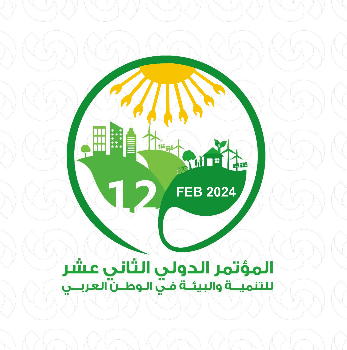 المؤتمر  الدولي  الثاني  عشر  للتنمية  والبيئة  في  الوطن  العربي

 "التنمية المستدامة ومواجهة التغيرات البيئية والمناخية..التحديات والحلول“

25-27 فبراير 2024
شكرا لك!
الاسم الاول ولقب العائلة للمؤلف……….@......... البريد الالكترونى للمؤلفمن فضلك اجعل هذة الشريحة فى العرض لتمكن زملائك المهتمين من معرفة بريدك الالكترونى للتواصل ...  

لديك 5 دقائق للاسئلة والاجابة عليها!
الممول / الشريك:............................... = أضف اسم الممول (أو الشريك) للورقة البحثية. يمكنك أيضا اضافة الزملاء الذين ساعدوك. من فضلك لا تضع هنا اية شعارات. 
اذا كان هذا الجزء لا ينطبق , من فضلك امسحه.
15
1/9/2024
رقم الملخص: Art-3